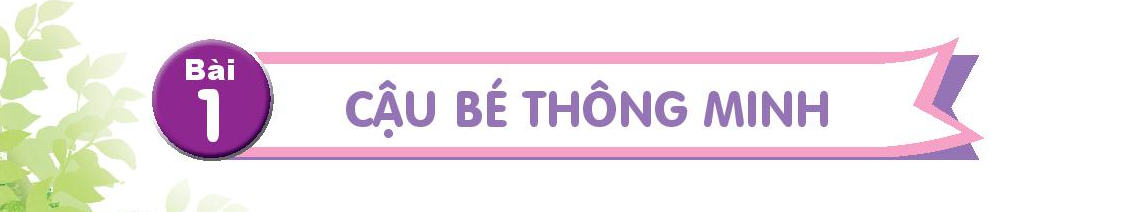 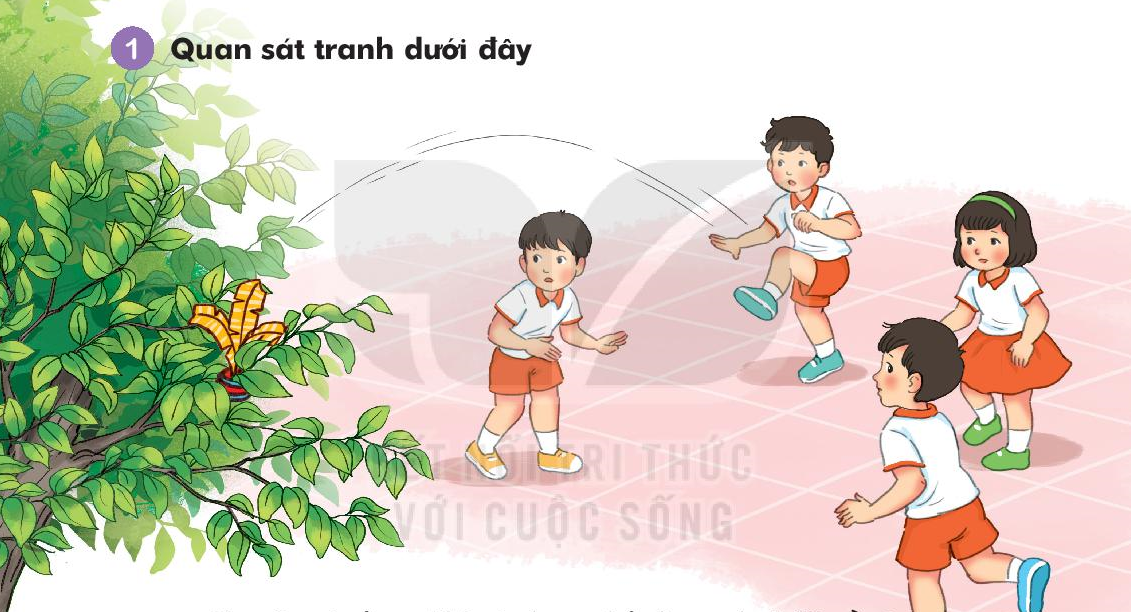 Chuyện gì xảy ra khi các bạn nhỏ đang chơi đá cầu?
Theo em, các bạn cần làm gì để lấy được quả cầu?
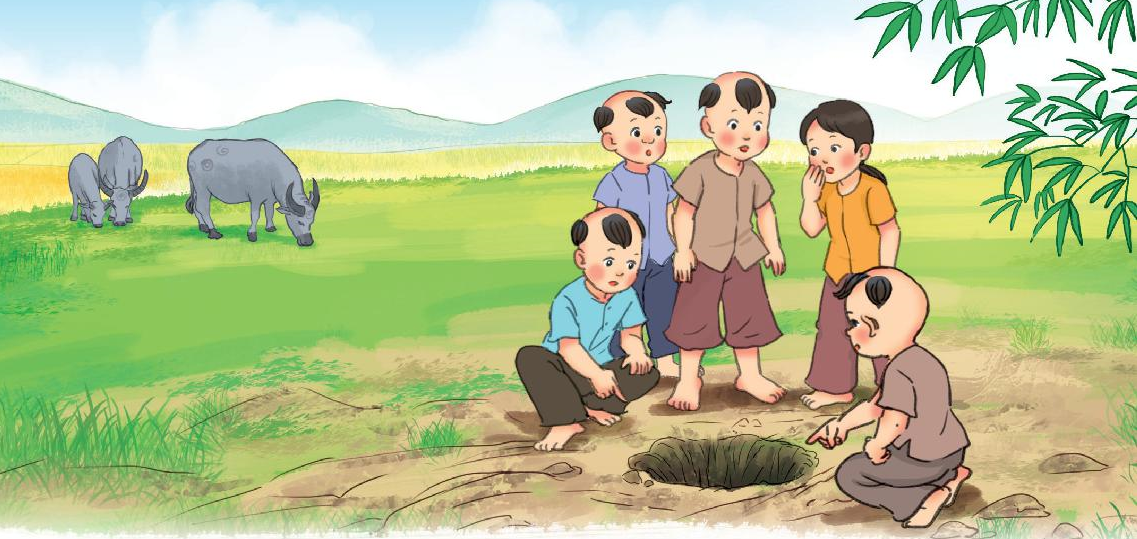 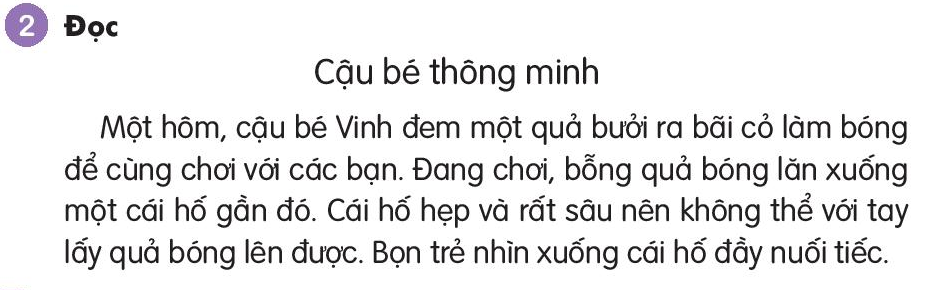 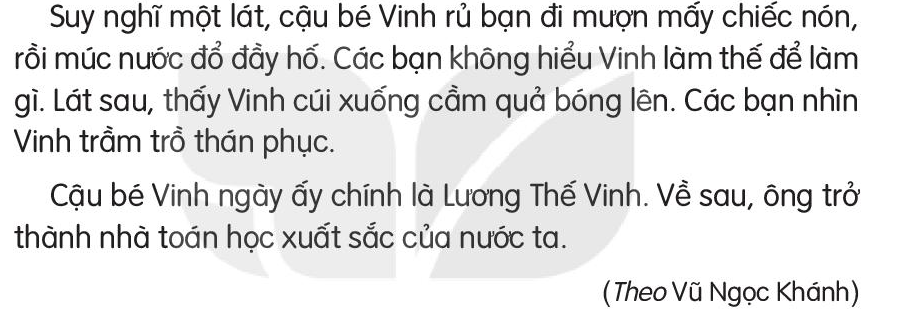 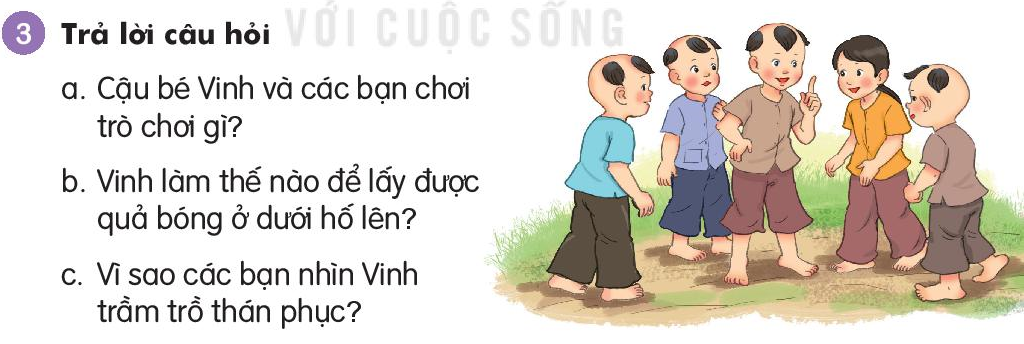 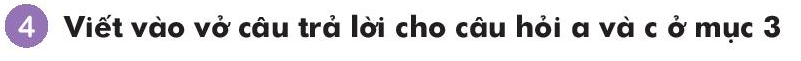 Vinh và các bạn đang chơi ................
Các bạn nhìn Vinh trầm trồ thán phục vì................
Vinh và các bạn đang chơi đá bóng
Các bạn nhìn Vinh trầm trồ thán phục vì Vinh rất thông minh
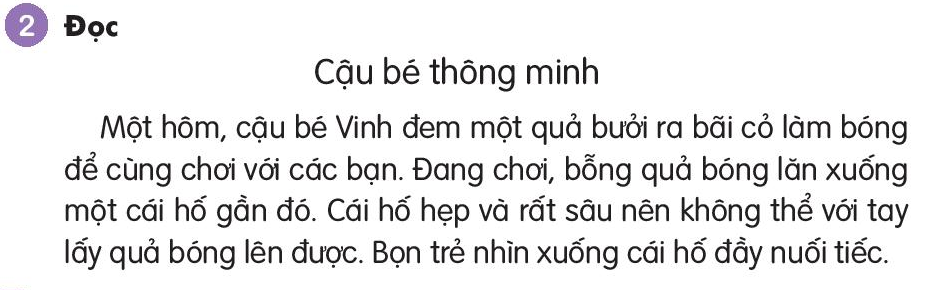 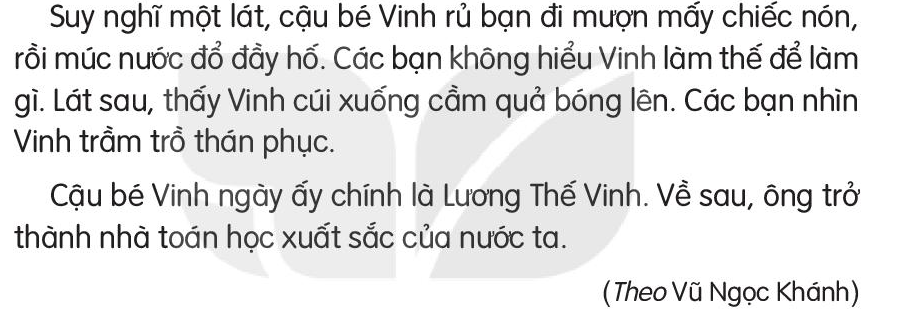